Druhá mocnina
Matematika – 8. ročník
Početní operace
Základní početní operace:
Základní aritmetickou operací je sčítání.
Odčítání je opačnou aritmetickou operací ke sčítání
tj. platí a – b = a + (-b); při odčítání vlastně přičítáme opačné číslo
Násobení je opakované sčítání.
tj. platí a · b = b + b + b + … + b; sčítáme a stejných čísel b.

                                      a
Dělení je opačnou aritmetickou operací k násobení.
Početní operace
Základní početní operace:
Umocňování je k násobení v podobném vztahu, v jakém je samo násobení ke sčítání.
Umocňování slouží ke zkrácenému zápisu vícenásobného násobení.
tj. platí ba = b · b · b · … · b; násobíme a stejných čísel b.

                                a
Odmocňování je opačnou aritmetickou operací k umocňování.
Druhá mocnina
Druhá mocnina je součin dvou stejných činitelů.
Mocnitel (exponent)
Základ mocniny
Druhá mocnina čísla a
Druhá mocnina
Určete druhou mocninu čísel:
Druhá mocnina libovolného čísla je vždy nezáporná.
Druhá mocnina
Určete druhou mocninu čísel:
Při výpočtu druhé mocniny se počet nul zdvojnásobuje.
Druhá mocnina
Určete druhou mocninu čísel:
Při výpočtu druhé mocniny se počet desetinných míst zdvojnásobuje.
Druhá mocnina
Určete druhou mocninu čísel:
Základem mocniny je číslo -15
Základem mocniny je číslo 15
Druhá mocnina
Určete druhou mocninu čísel:
Druhá mocnina součinu se rovná součinu druhých mocnin
Druhá mocnina podílu se rovná podílu druhých mocnin
Druhá mocnina
Určete druhou mocninu čísel:
Druhá mocnina součtu se nerovná součtu druhých mocnin
Druhá mocnina rozdílu se nerovná rozdílu druhých mocnin
Určování druhé mocniny
a) zpaměti
1. Výpočtem:
b) písemně
2. Pomocí tabulek:
3. S kalkulačkou:
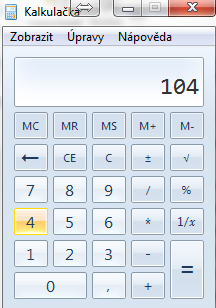 Určování druhé mocniny
3. S kalkulačkou:
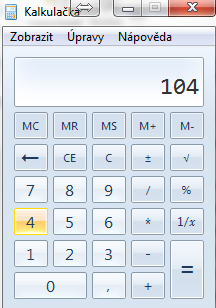 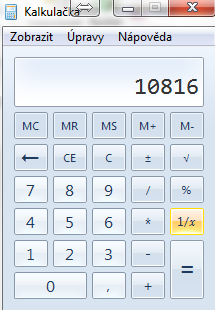 1
+
0
+
4
+
*
+
=
Určování druhé mocniny
3. S kalkulačkou:
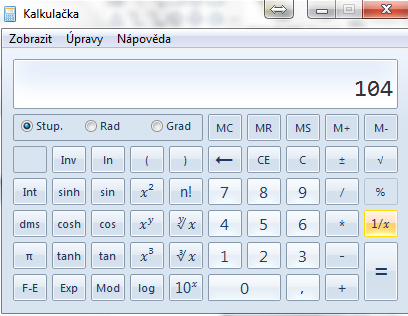 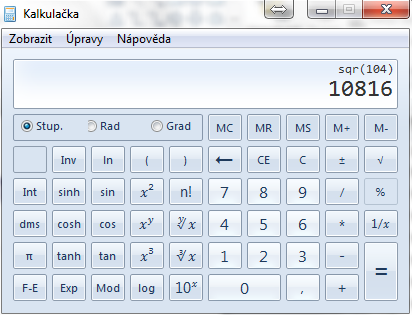 1
+
0
+
4
+
Určování druhé mocninyDesetinná čísla + Velká čísla
1. Výpočtem a s kalkulačkou obdobně jako čísla přirozená.
2. Pomocí tabulek:
Určování druhé mocniny
1. Určete druhou mocninu čísel:
3 104 644
11449
20 811 844
28,944 4
1 489,96